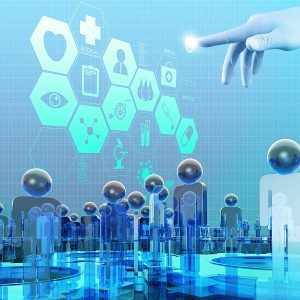 KONTEKS KOMUNIKASI
KONTEKS KOMUNIKASI
Komunikasi manusia selalu berlangsung dalam konteks ; 
Komunikasi pribadi
Komunikasi kelompok
Komunikasi organisasi
Komunikasi publik
Komunikasi massa
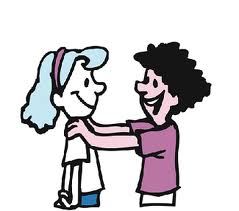 1. KOMUNIKASI PRIBADI : a. Intrapersonal Communicationb. Interpersonal Communication    Joseph S. Devito
		“Proses pengiriman & penerimaan pesan2 	antara 2 orang atau diantara kelompok kecil 	orang-orang dengan beberapa efek & 	beberapa umpan balik “SEKETIKA”
		Terjadi dialog
		Dpt tjd scr horizontal maupun vertikal
		Biasanya face to face
		Immediate feedback
2. KOMUNIKASI KELOMPOK
	 Komunikasi yang terjadi diantara   
    sejumlah orang (> 2 orang)
		 immediate feedback
		 kelompok kecil (s/d 20 org) atau 
		    kelompok besar (s/d 50 org)
		 ada homogenitas
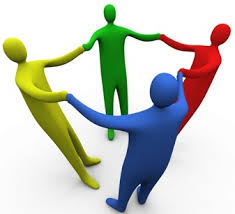 3. KOMUNIKASI ORGANISASI
    Komunikasi dalam suatu organisasi
     dapat vertikal, horizontal, diagonal
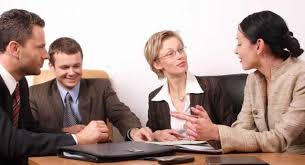 4. KOMUNIKASI PUBLIK
	 Komunikasi di hadapan publik; retorika,   
	 pidato, pemberian informasi,dll
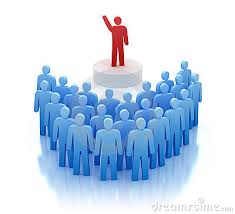 5. KOMUNIKASI MASSA
    Komunikasi menggunakan media massa; 
	 cetak, elektronik, dll
	 Tujuan ; mencapai sasaran yang sangat 
	 luas
	 heterogenitas audience
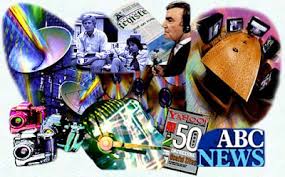 Minggu depan….
Komunikasi personal
~ Intra Personal
~Inter Personal